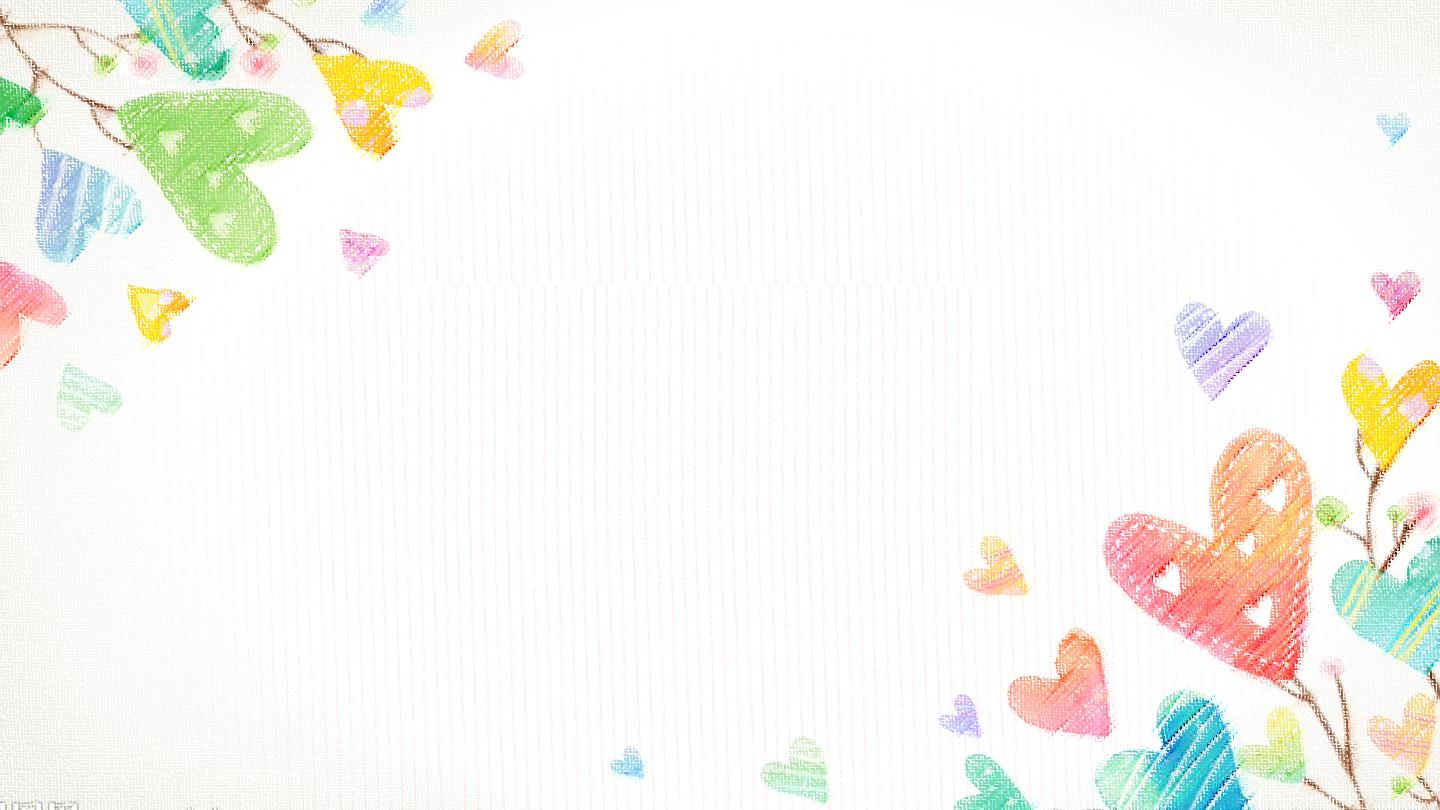 Chào mừng các em 
đến với tiết Nói và nghe
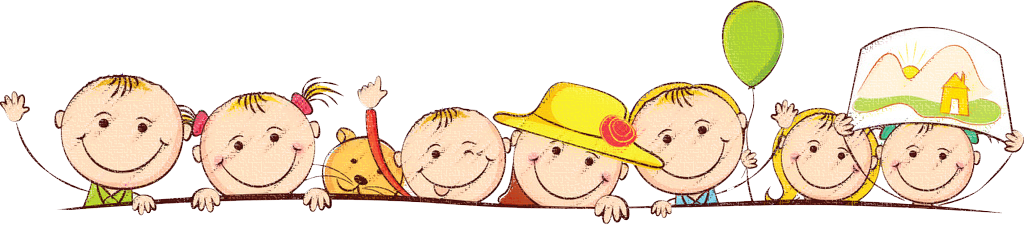 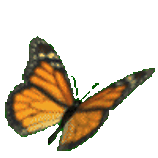 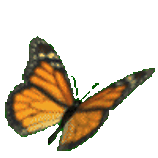 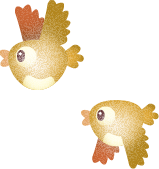 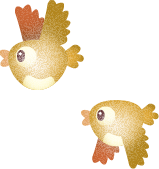 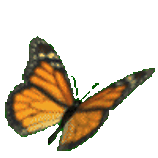 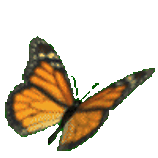 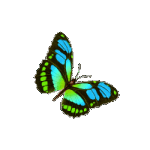 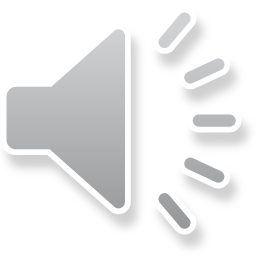 Cùng khởi động ngày mới nhé! Chúng ta hãy giúp những chú chim này trả lời tốt các câu hỏi để chúng có thế tránh đi mùa đông lạnh giá nhé!
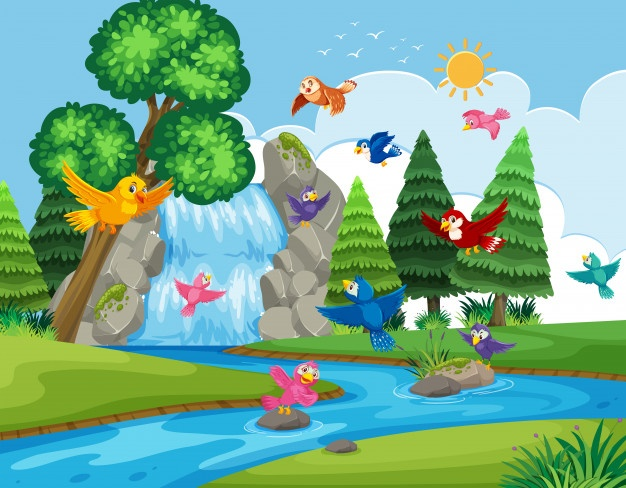 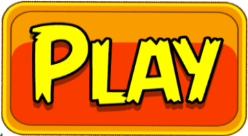 [Speaker Notes: Thiết kế bởi: Hương Thảo - tranthao121006@gmail.com]
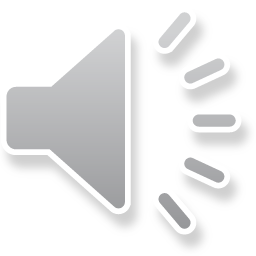 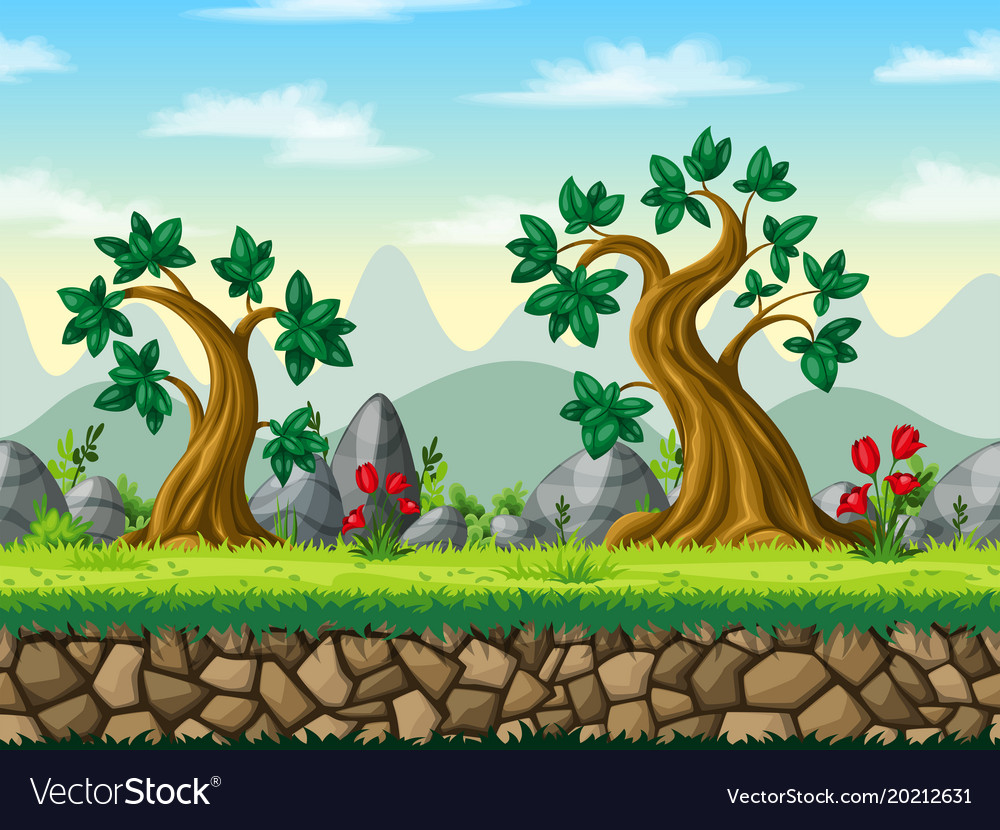 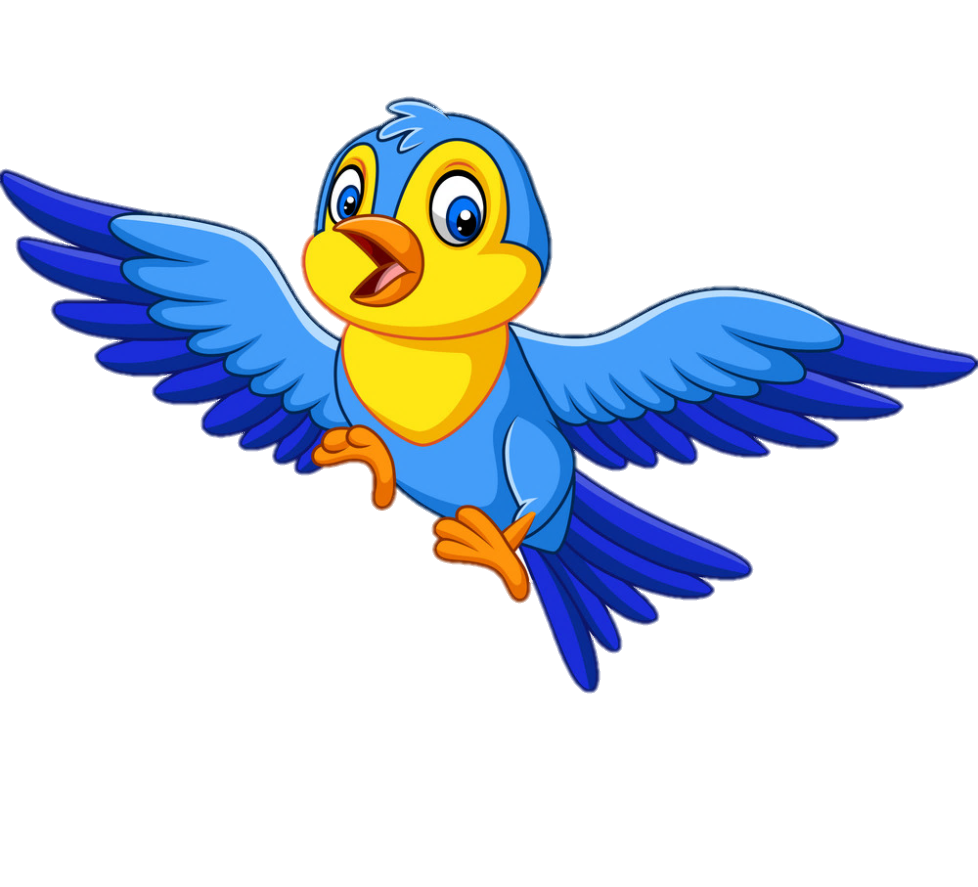 Bài trước em đã học câu chuyện gì?
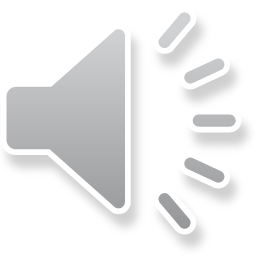 Sự tích cây thì là
[Speaker Notes: Thiết kế bởi: Hương Thảo - tranthao121006@gmail.com]
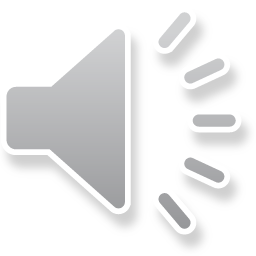 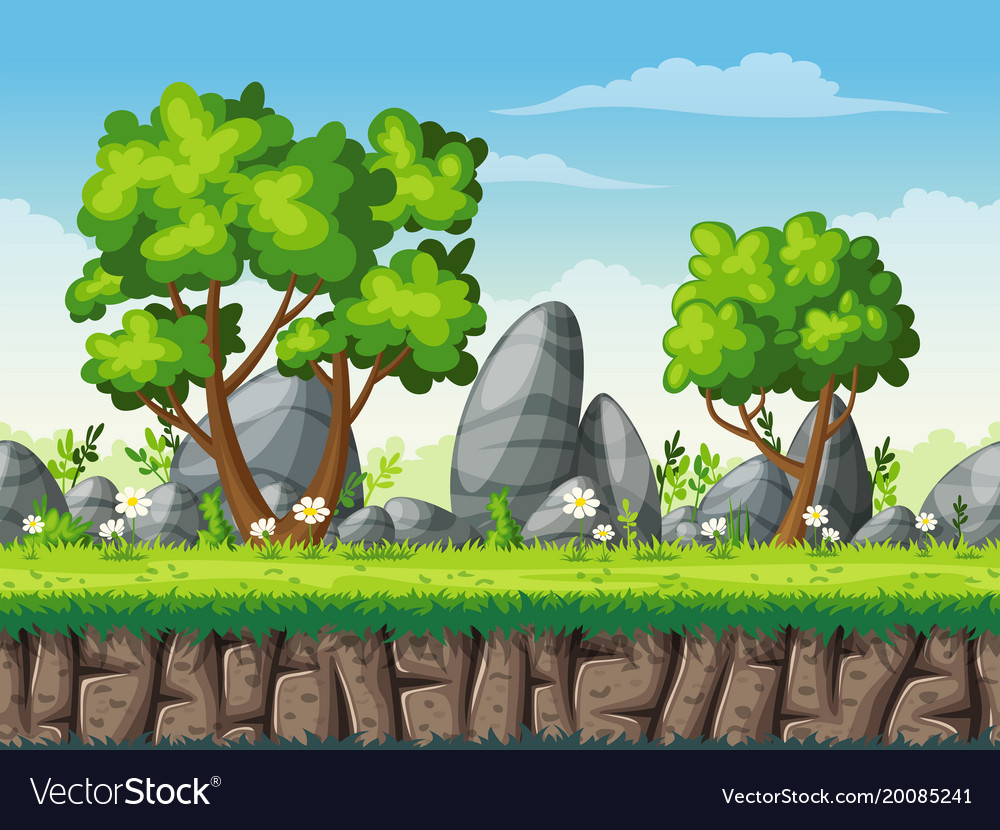 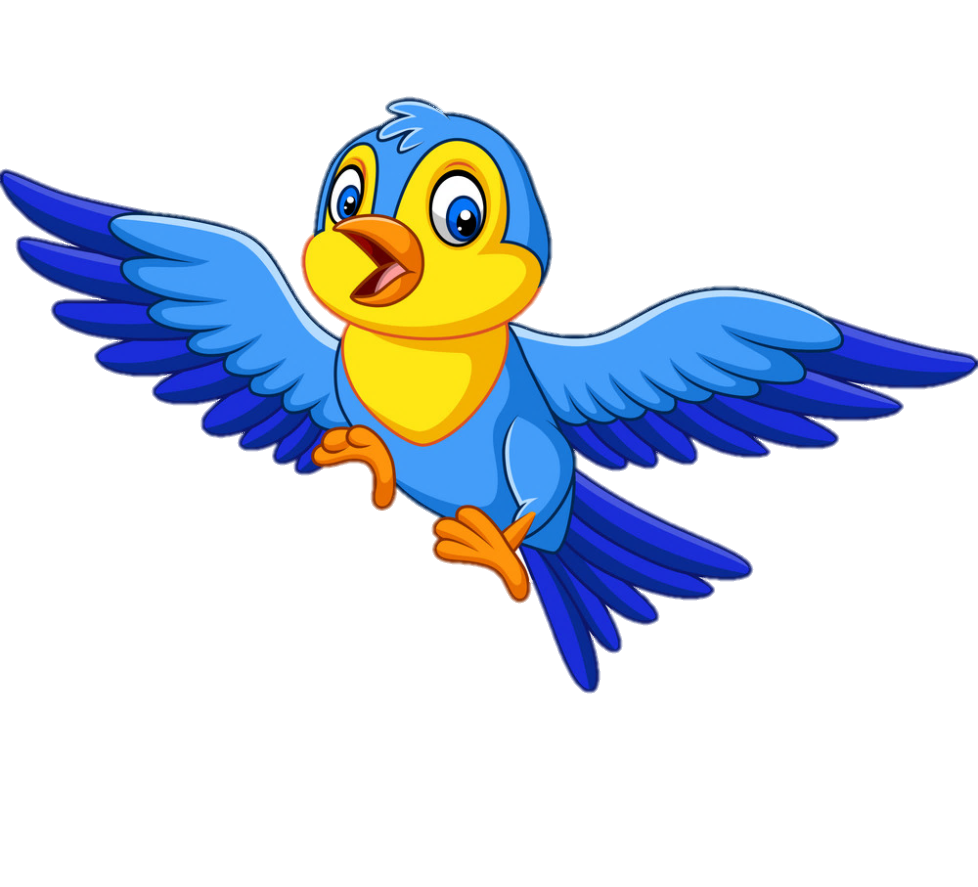 Các loài cây kéo nhau lên trời để làm gì?
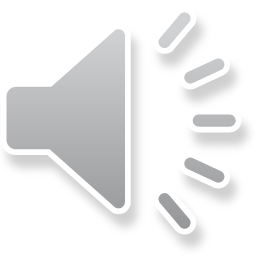 Để xin trời đặt cho một cái tên.
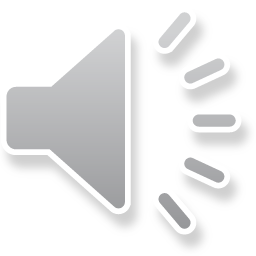 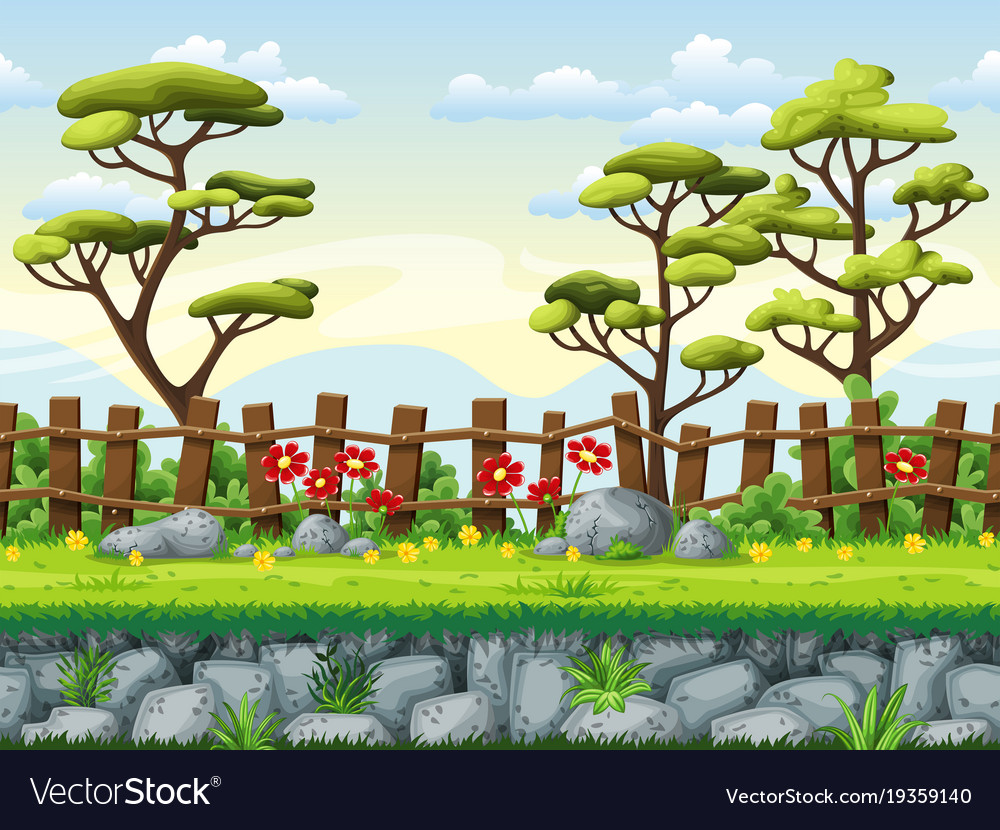 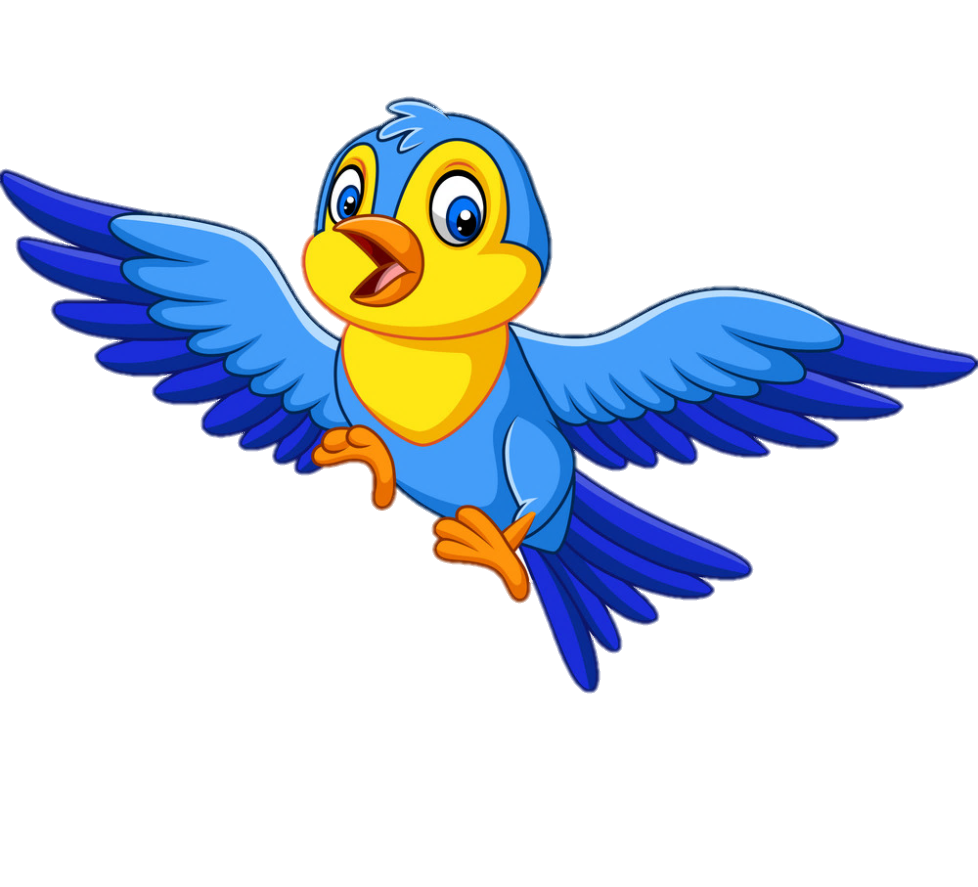 Vì sao cây nhỏ có tên là : Thì là?
Vì ông trời đã đặt tên cho hết các loài cây. Và còn cây cuối cùng ông nghĩ mãi, vừa nghĩ ông vừa nói “thì là”.... nên cây tưởng mình tên là thì là.
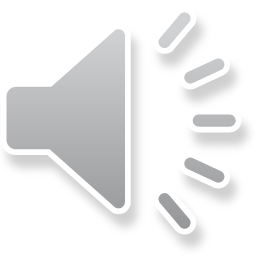 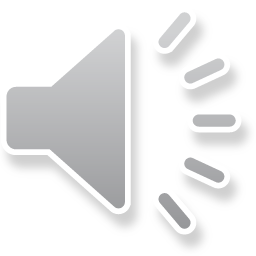 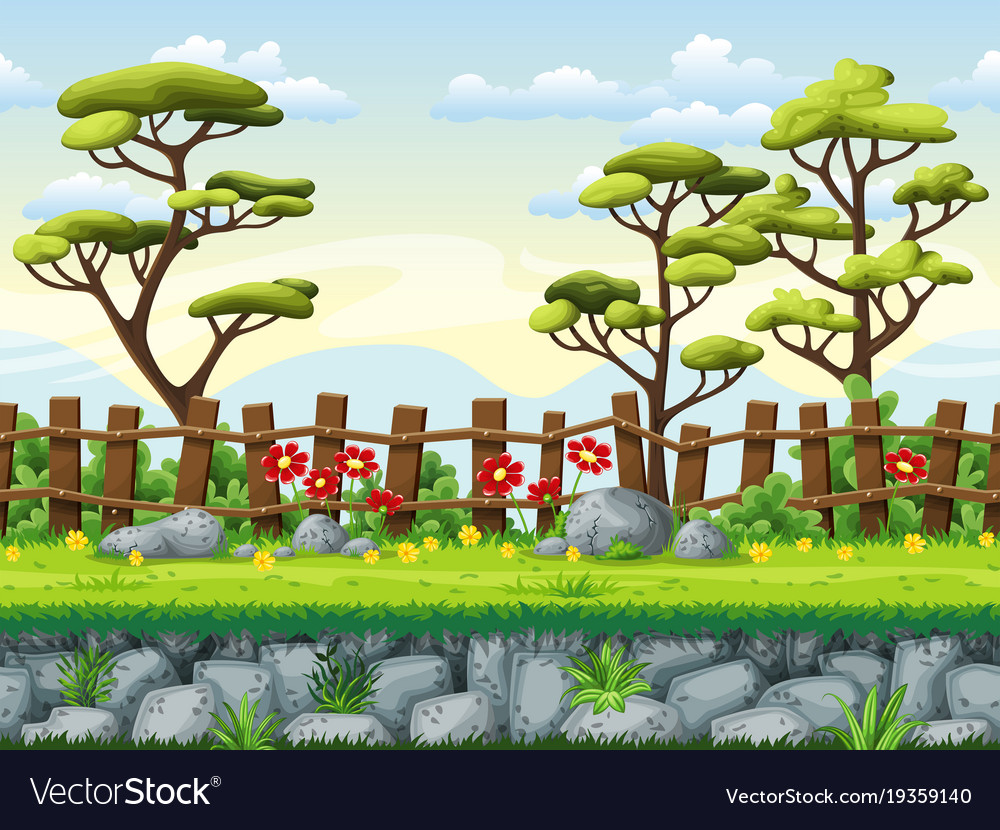 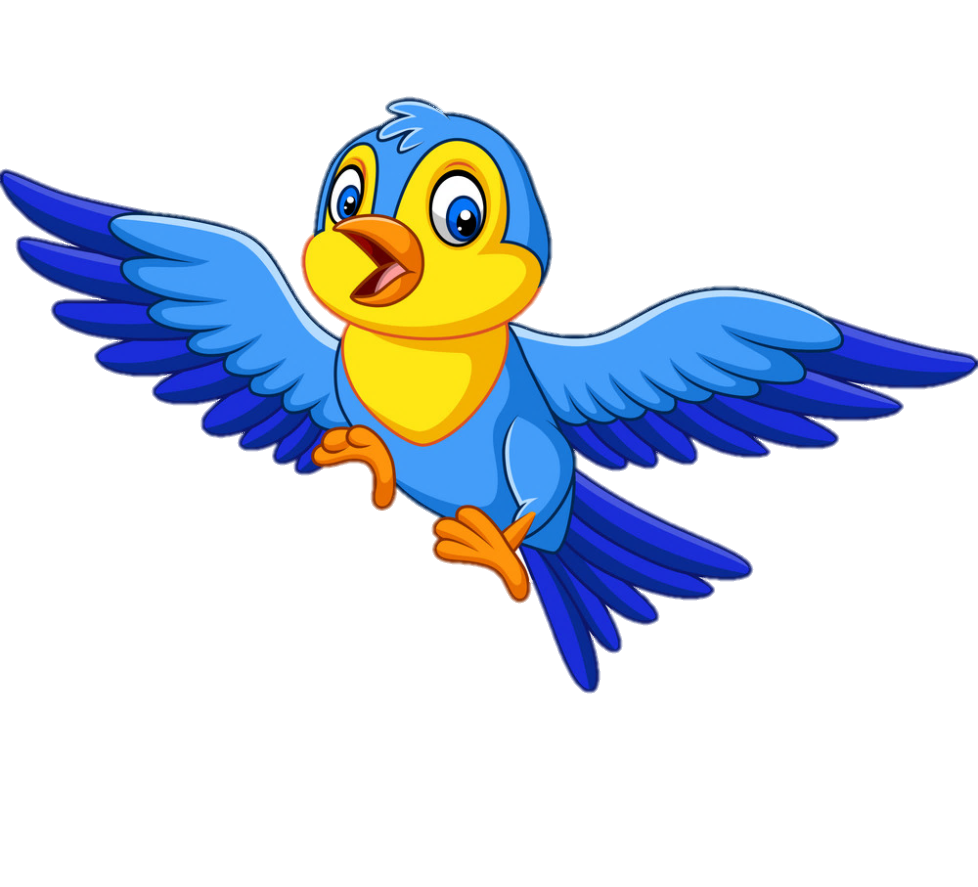 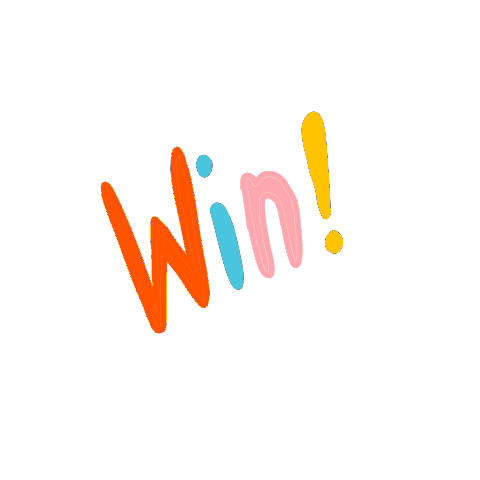 Chúc mừng các em
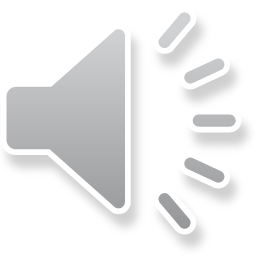 Khám phá
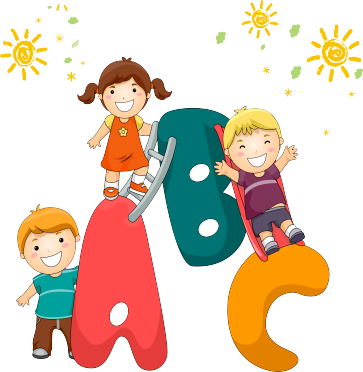 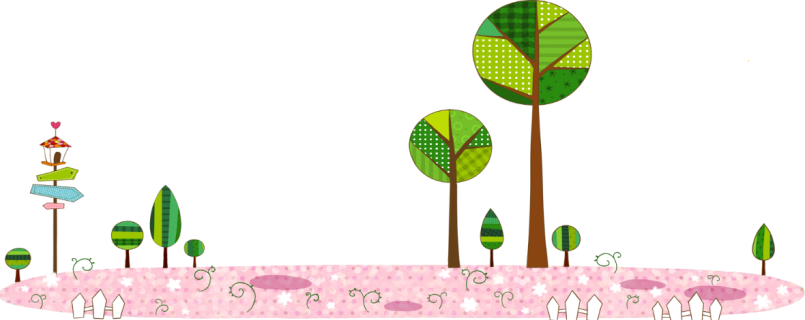 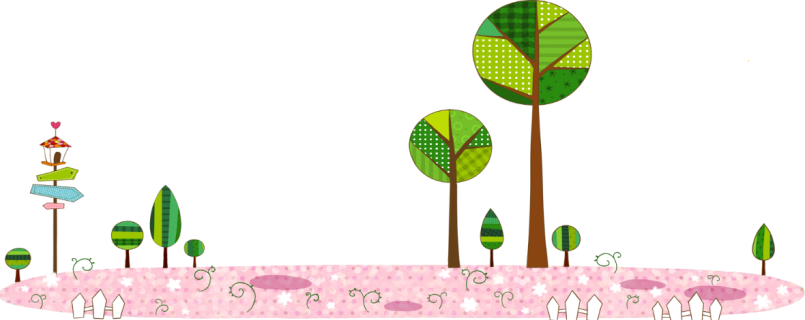 1. Dựa vào câu hỏi gợi ý, đoán nội dung từng tranh?
Đọc câu hỏi gợi ý
Bài yêu cầu gì?
Quan sát tranh
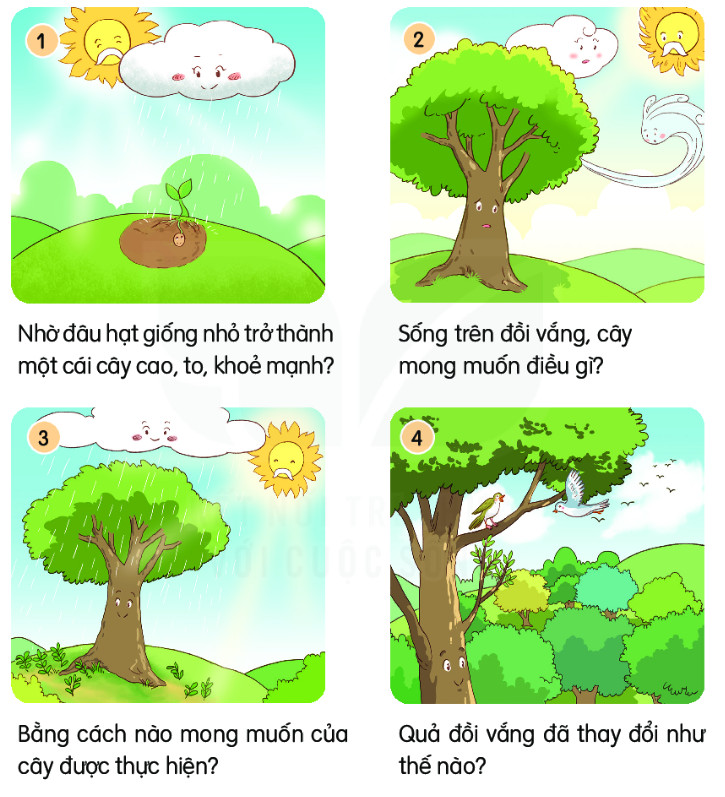 1. Dựa vào câu hỏi gợi ý, đoán nội dung từng tranh?
Độc lập suy nghĩ
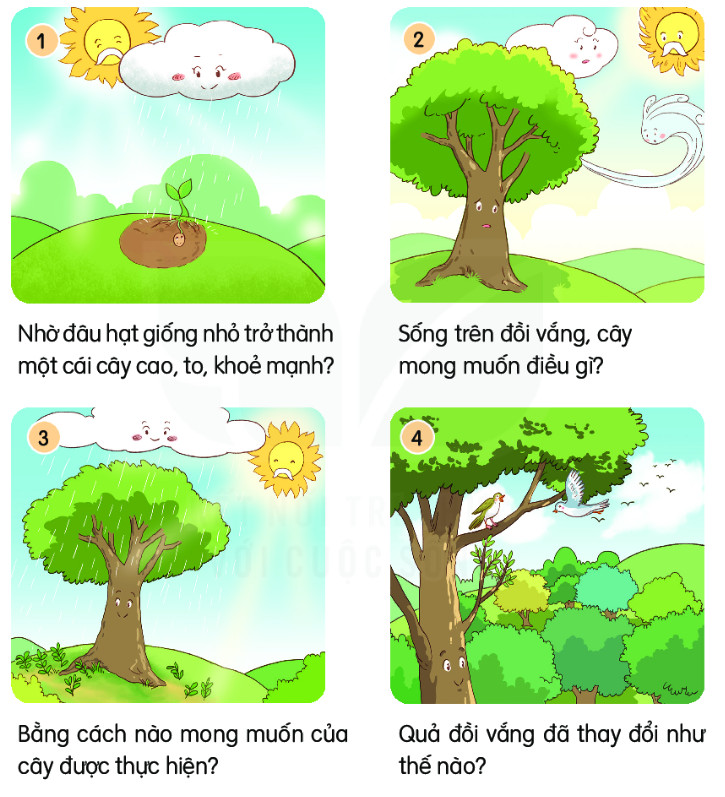 - Tranh vẽ cảnh gì? 
- Mỗi tranh nói tới sự việc gì?
1.Dựa vào câu hỏi gợi ý, đoán nội dung từng tranh?
Chia sẻ
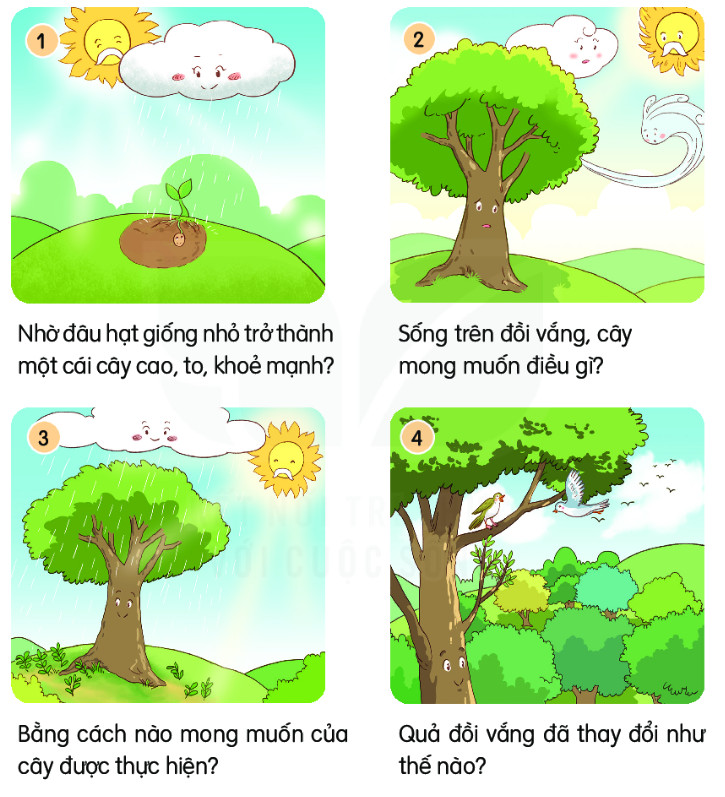 Đoán nội dung tranh 1
Hạt giống nhỏ trở thành cây cao to nhờ vào đất, nắng, mưa.
1.Dựa vào câu hỏi gợi ý, đoán nội dung từng tranh?
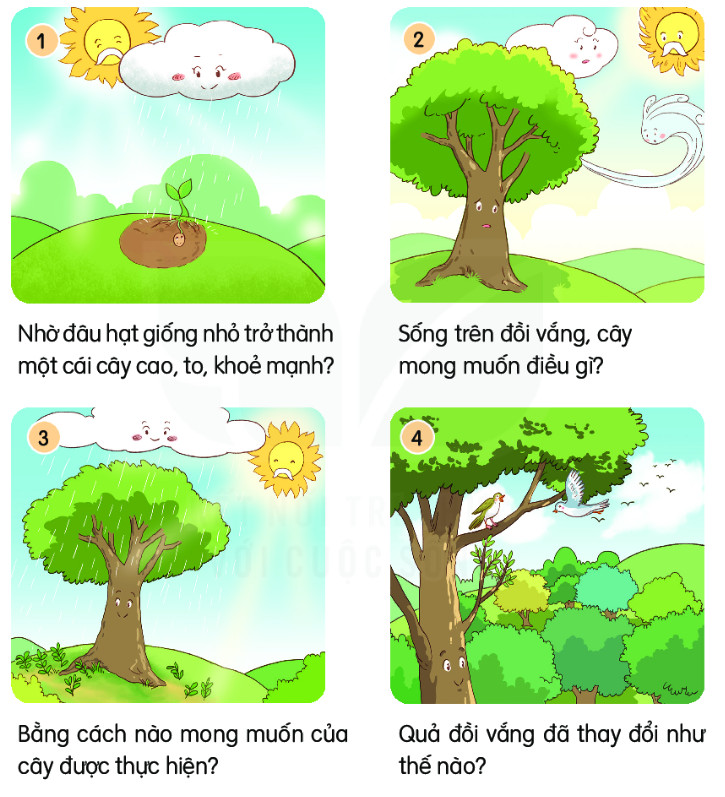 Đoán nội dung tranh 2
Cây mong muốn quả đồi có thêm nhiều cây khác làm bạn.
1.Dựa vào câu hỏi gợi ý, đoán nội dung từng tranh?
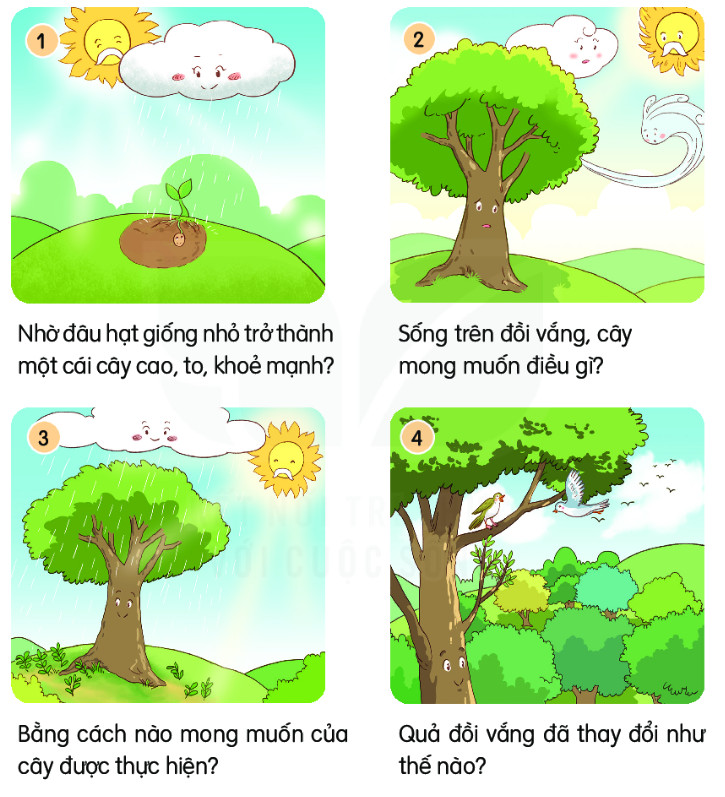 Đoán nội dung tranh 3
Những hạt cây khác đang nảy mầm nhờ có mưa, nắng….
1.Dựa vào câu hỏi gợi ý, đoán nội dung từng tranh?
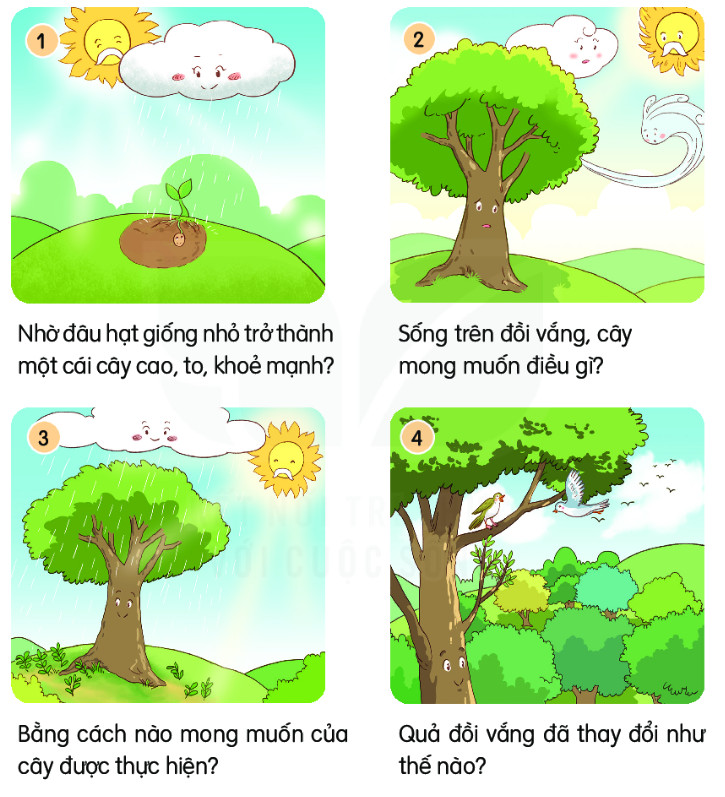 Đoán nội dung tranh 4
Quả đồi có nhiều cây xanh.
Từ nội dung các bức tranh, em hãy đoán nội dung câu chuyện?
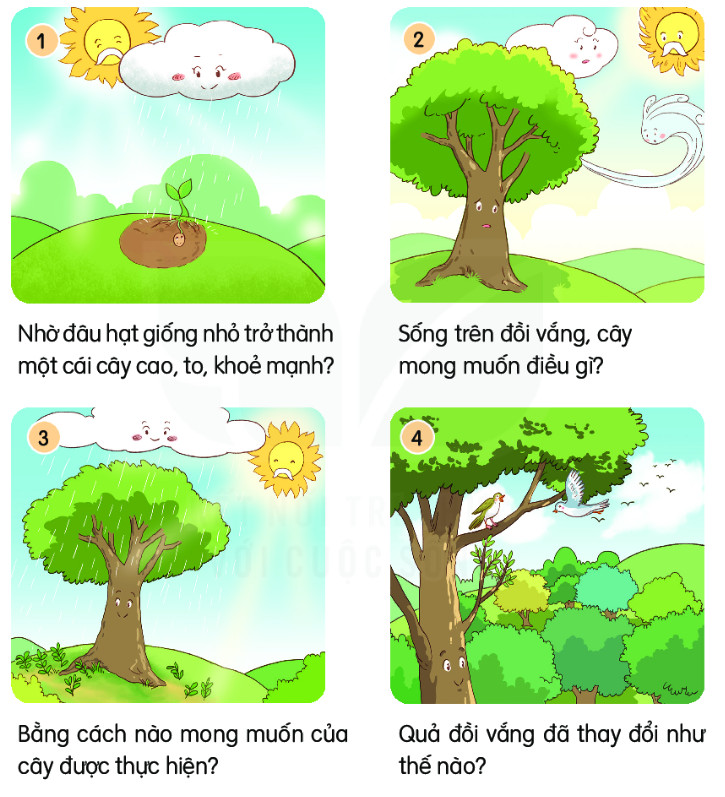 Câu chuyện nói về Hạt giống nhỏ.
Hạt giống nhỏ
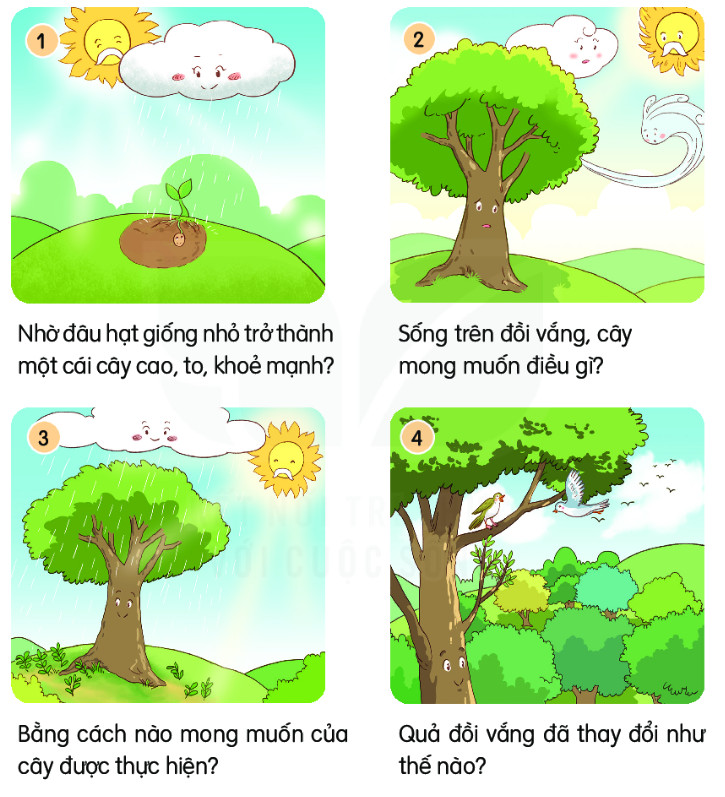 2. Nghe kể câu chuyện Hạt giống nhỏ.
Câu chuyện kể về hạt giống nhỏ nảy mầm, lớn lên thành cây cao, to khỏe mạnh giữa quả đồi vắng. Để biết làm thế nào quả đồi có nhiều cây xanh chúng ta cùng lắng nghe câu chuyện nhé.
Lớp lắng nghe
2. Con hãy quan sát tranh và kết hợp với nghe cô kể chuyện lúc nãy, để cùng chia sẻ:                                                 Hạt giống nhỏ
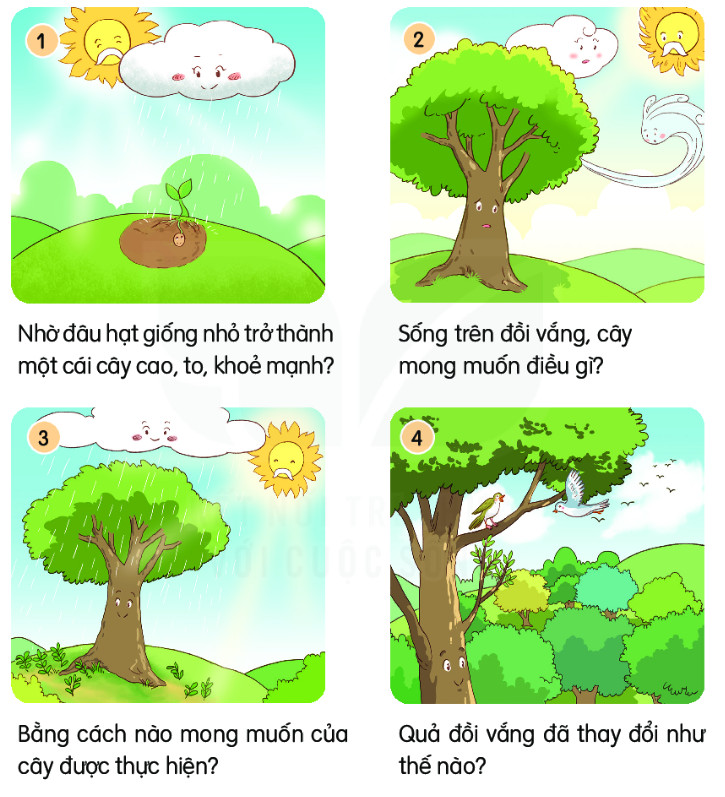 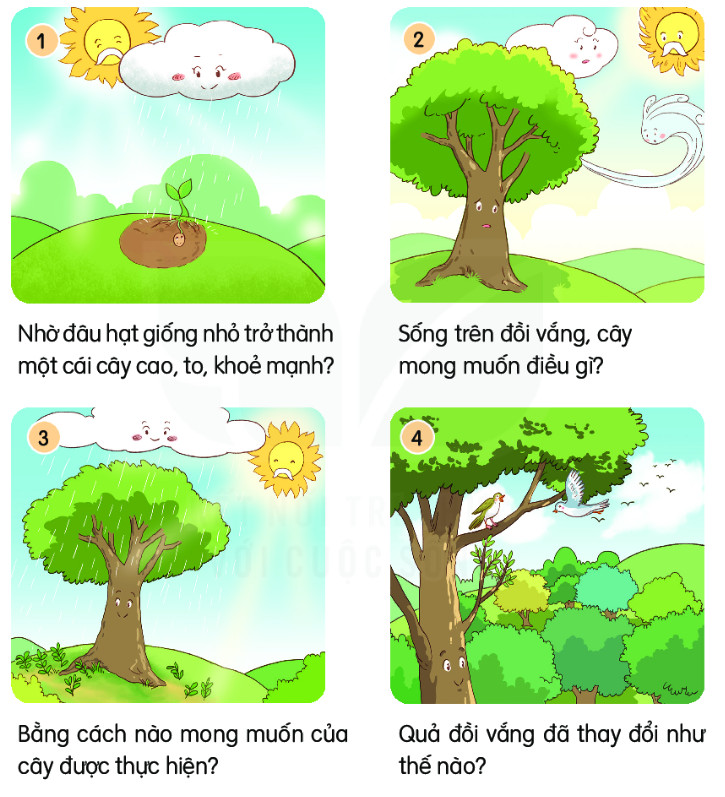 Quan sát tranh 1
Lúc đầu hạt giống nhỏ nằm ngủ ở đâu?
Lúc đầu hạt giống nhỏ nằm ngủ ở trong lòng đất ấm trên một đồi cao.
Nhờ đâu mà hạt giống nhú lên 1 cái chồi non tươi xinh xắn?
Nhờ vào cô mây tưới nước mát, ông mặt trời chiếu nắng ấm .
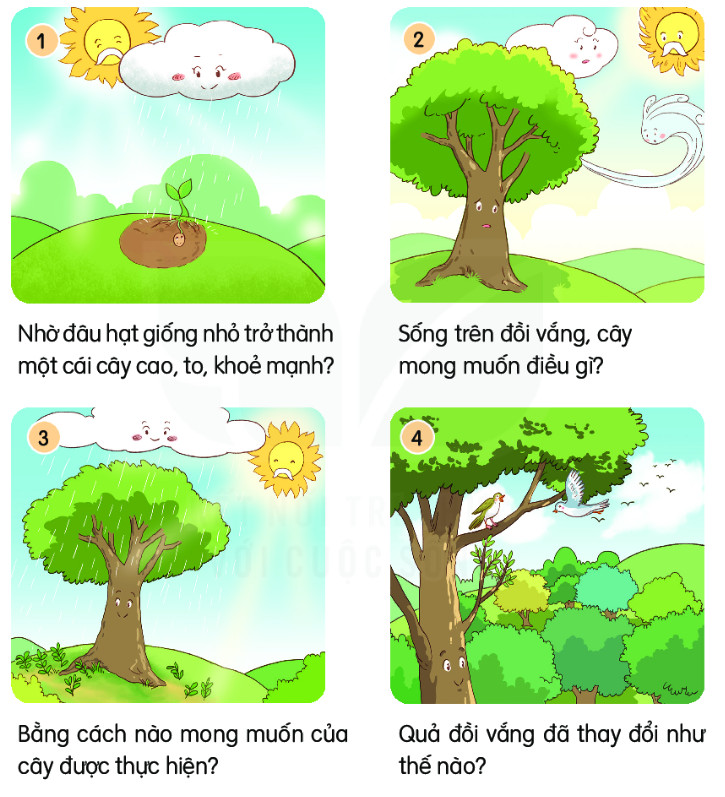 Kể lại đoạn 1
Quan sát tranh 2
Chẳng bao lâu cây non đã trở thành cây to, cao , khỏe . Cây cảm thấy thế nào?
Sống 1 mình trên đồi rộng cây cảm thấy rất buồn chán.
Cây mơ ước có các bạn cây khác cùng sống bên cạnh. Cô mây, chị gió, ông mặt trời đã giúp cây.
Cây mơ ước điều gì? Ai đã giúp cây
Kể lại đoạn 2
Quan sát tranh 3
Chị gió bay đi kiếm những hạt giống nhỏ đem về gieo bên quả đồi. Còn cô mây tưới nước mát, ông mặt trời thì chiếu nắng ấm....
Chị gió, cô mây, ông mặt trời đã giúp cây thế nào?
Thế rồi những hạt giống đã nảy mầm vươn mình và lớn lên.
Thế rồi chuyện gì đã xảy ra?
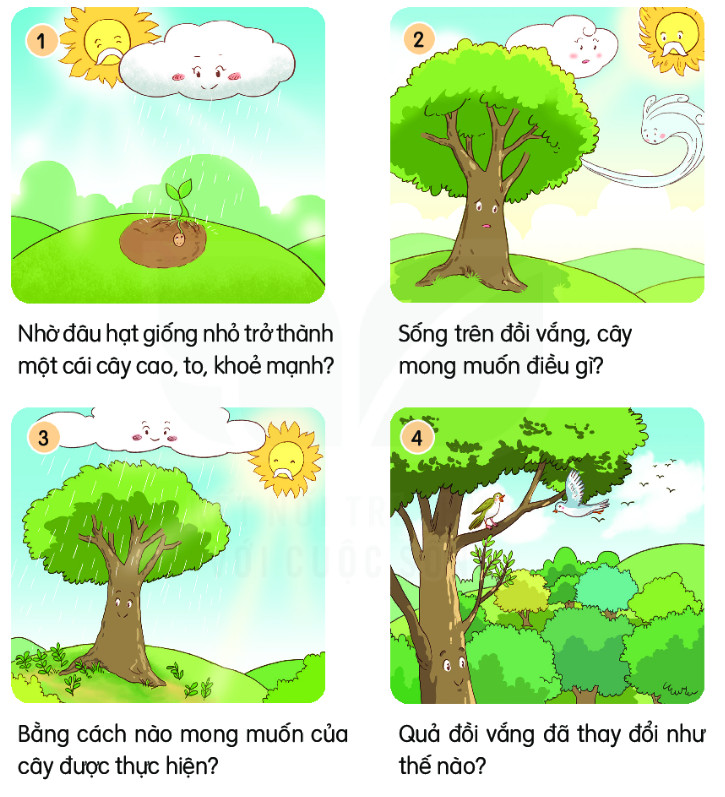 Kể lại đoạn 3
Quan sát tranh 4
Sống vui vẻ đoàn kết bên nhau, các cây cùng vươn lên giữa bầu trời lộng gió.
Năm tháng trôi qua các cây sống thế nào?
Hằng ngày, cây còn có ai đến chơi cùng?
Có các bạn chím sâu, gõ kiến, sơn ca ...đến chơi cùng và hót ca líu lo.
Kể lại đoạn 4
Luyện tập- Thực hành Thuthư
3.  Kể lại từng đoạn của câu chuyện theo tranh                             Hạt giống nhỏ
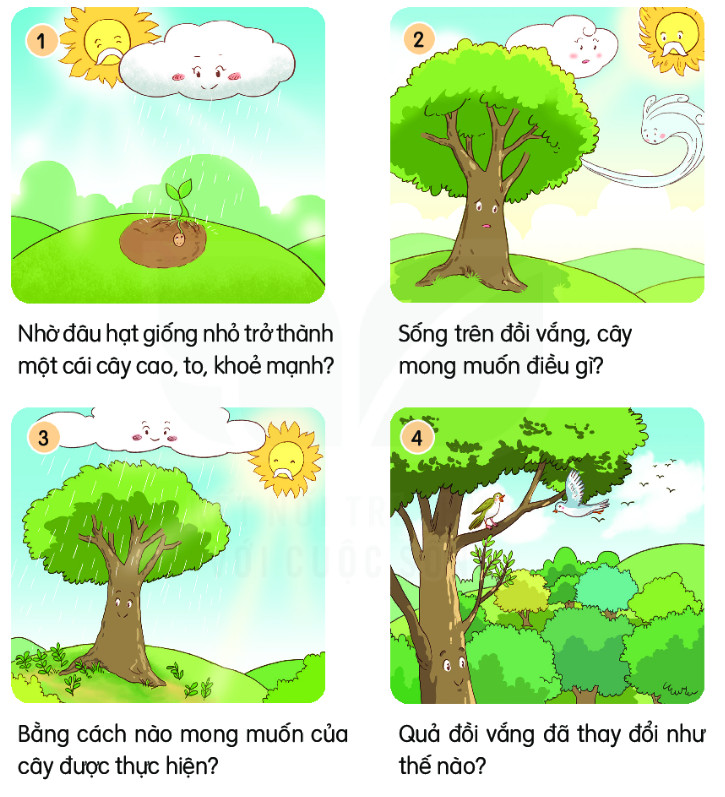 Mình kể tranh cuối
Tớ kể tranh 2 và 3
Tớ kể tranh 1
Mình !
Tớ !
Tớ !
Bạn nào kể lại được cả câu chuyện nào?
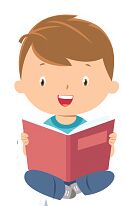 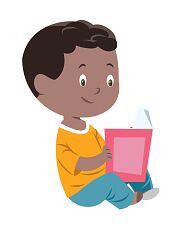 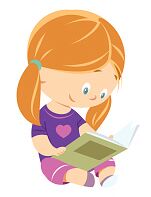 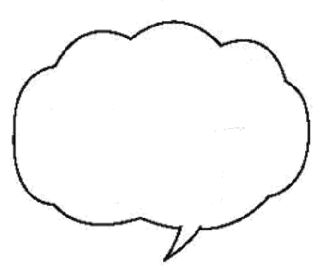 Chúng ta kể 
nối tiếp câu chuyện theo tranh nào!
Hạt giống nhỏ
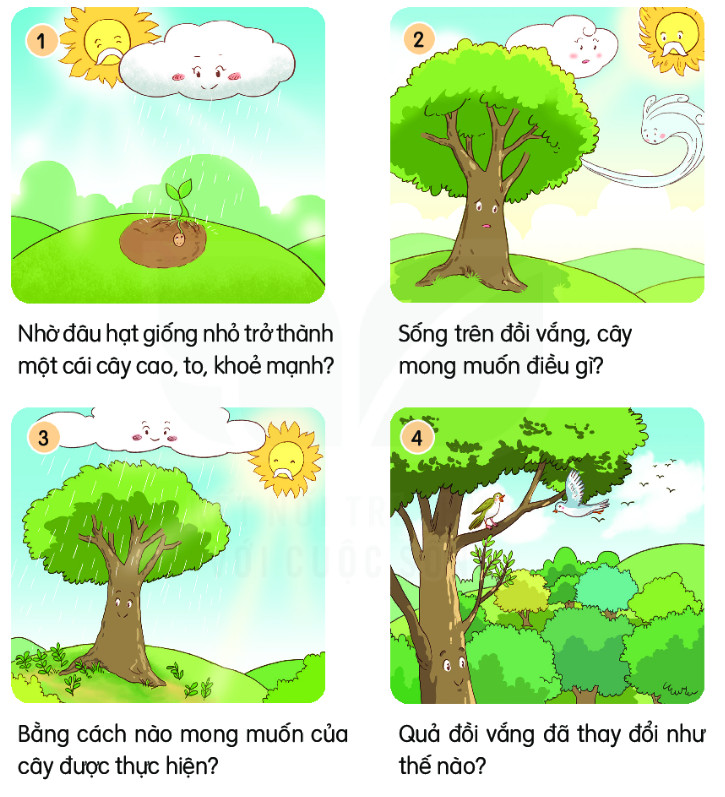 Câu chuyện muốn khuyên chúng ta điều gì?
Ý nghĩa:
Trong cuộc sống chúng ta phải luôn yêu thương, gắn bó, đoàn kết với nhau thì cuộc sống mới trở lên tươi đẹp được.
Vân dụng- Trải nghiệm
Về nhà kể lại câu chuyện cho người thân nghe